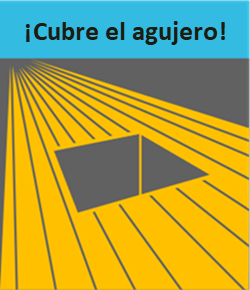 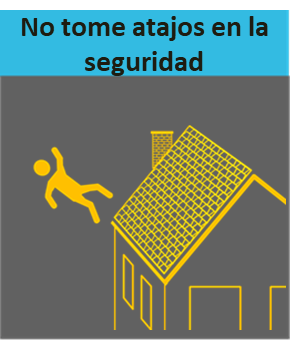 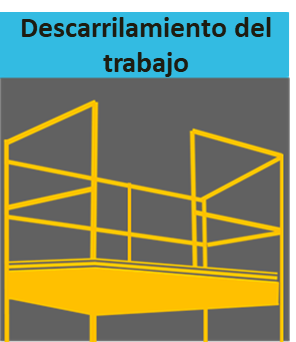 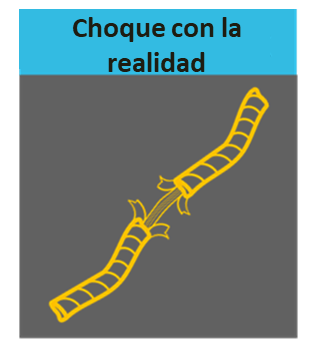 [Speaker Notes: Presentaciones (si son necesarias):]
Sesión 5
Repaso de autoevaluación
Analizar cómo se han utilizado las habilidades en el lugar de trabajo
Repasar las TBT y las herramientas de capacitación
Analizar ideas y consejos para seguir utilizando las habilidades en el mundo real
[Speaker Notes: Hoy haremos lo siguiente:
Repasar las autoevaluaciones.
Hablar sobre cómo se han utilizado las habilidades en el lugar de trabajo.
Repasar las TBT y las herramientas de capacitación.
Analizar ideas y consejos para seguir utilizando habilidades en el mundo real.]
Autoevaluación
[Speaker Notes: Como ejercicio final, repasaremos y analizaremos si han podido practicar habilidades en el lugar de trabajo y cómo lo han hecho.
PREGUNTE A LA CLASE: Desde la sesión anterior, ¿alguien practicó...
...liderar con el ejemplo, involucrar y empoderar a los miembros del equipo o escuchar activamente? 

	EN CASO AFIRMATIVO, cuéntenos su experiencia. ¿Como le fue?]
Autoevaluación
[Speaker Notes: PREGUNTE A LA CLASE: ¿Alguien practicó...
...la comunicación de 3 vías, desarrollar a los miembros del equipo a través de enseñanza, asesoría y comentarios o dar reconocimiento a los miembros del equipo por un trabajo bien hecho? 
	EN CASO AFIRMATIVO, cuéntenos su experiencia. ¿Como le fue?

PREGUNTE A LA CLASE: Si tuvieran que realizar esta evaluación nuevamente, ¿cambiarían sus respuestas? ¿Hay habilidades específicas en las que planean trabajar?]
Reproducir la información en el lugar de trabajo
¿Cómo continuarán utilizando estas habilidades en su trabajo?
¿Qué consejos o ideas tienen para otras personas que deseen mejorar sus habilidades de liderazgo en seguridad?
[Speaker Notes: PREGUNTE A LA CLASE: 
¿Cómo continuarán utilizando estas habilidades en su trabajo? 
¿Qué consejos o ideas tienen para otras personas que deseen mejorar sus habilidades de liderazgo en seguridad?]
Recursos adicionales de FSL4Res
Hojas de habilidades
Charlas informativas
Creación de su propia hoja de trabajo sobre el escenario
Autoevaluaciones
[Speaker Notes: Recursos adicionales de FSL4Res 

En CPWR.com pueden encontrar varios recursos diferentes que pueden usar mientras continúan practicando las habilidades en el lugar de trabajo.  Si desean hacer referencia a la información que han aprendido en esta capacitación, hay hojas de habilidades, charlas informativas y autoevaluaciones en el sitio web, junto con otros materiales que pueden resultarles útiles.]
Mensajes principales
Se necesita CORAJE para ser un líder.
Se necesita CORAJE para expresarse.
Estas habilidades se pueden introducir fácilmente en el flujo de trabajo diario y la productividad no se verá afectada.
Los líderes:
Liderar con el ejemplo.
involucran y empoderan al miembro del equipo;
Escuchar activamente.
Practicar la comunicación de 3 vías.
desarrollan a los miembros del equipo: enseñan, asesoran y saben cómo hacer comentarios de manera constructiva;
Dar reconocimiento a los miembros del equipo.
Los líderes mejoran el CLIMA Y LOS RESULTADOS DE SEGURIDAD.
[Speaker Notes: Llegamos al final del curso de FSL4Res y abarcamos mucha información.
  
Entonces, estos son los puntos clave que espero que se lleven de esta capacitación y pongan en práctica en el lugar de trabajo:
 
Se necesita CORAJE para ser un líder.
Se necesita CORAJE para expresarse.
Estas habilidades se pueden introducir fácilmente en el flujo de trabajo diario y la productividad no se verá afectada.
Los líderes:
lideran con el ejemplo;
involucran y empoderan a los miembros del equipo;
Escuchar activamente.
Practicar la comunicación de 3 vías.
desarrollan a los miembros del equipo: enseñan, asesoran y saben cómo hacer comentarios de manera constructiva;
brindan reconocimiento a los miembros del equipo por ir más allá de la seguridad.
 
Y finalmente, si usan estas habilidades en el lugar de trabajo y se convierten en verdaderos líderes en seguridad, pueden mejorar el CLIMA y los RESULTADOS DE SEGURIDAD en el lugar de trabajo.]
¡Felicidades por terminar el curso de FSL4Res!
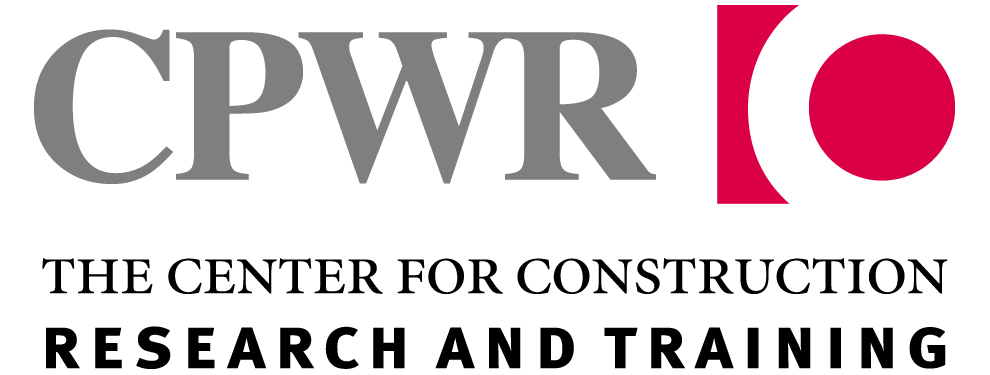 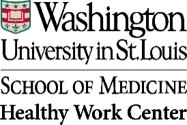 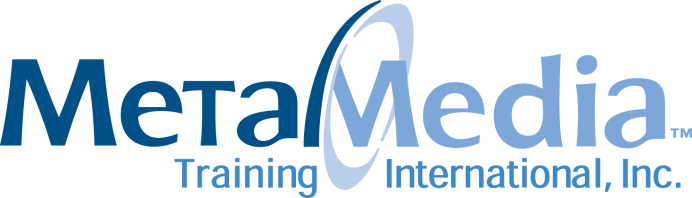 El desarrollo de la capacitación del FSL4Res fue posible gracias al financiamiento de un acuerdo de cooperación con el Centro de Investigación y Capacitación en Construcción (Center for Construction Research and Training, CPWR) (N.º U60OH009762) del Instituto Nacional de Seguridad y Salud Ocupacional (National Institute for Occupational Safety and Health, NIOSH). El FSL4Res se basa en la capacitación FSL original creada por el CPWR en el marco de un acuerdo de cooperación anterior del NIOSH (N.º OH009762). Los contenidos son responsabilidad exclusiva de los autores y no representan necesariamente los puntos de vista oficiales del NIOSH. Todos los derechos reservados.
[Speaker Notes: ¡Felicidades! Oficialmente han terminado el curso de capacitación de FSL4Res.]